10
DÍAS DE
ORACIÓN
DE VUELTA AL ALTAR
Día 9
No pierda la cabeza
Enfoque clave:
Dios quiere que mantengamos puros el corazón y la mente
"Guarda tu corazón con toda diligencia, porque de él mana la vida" 
Proverbios 4:23 (NVI)
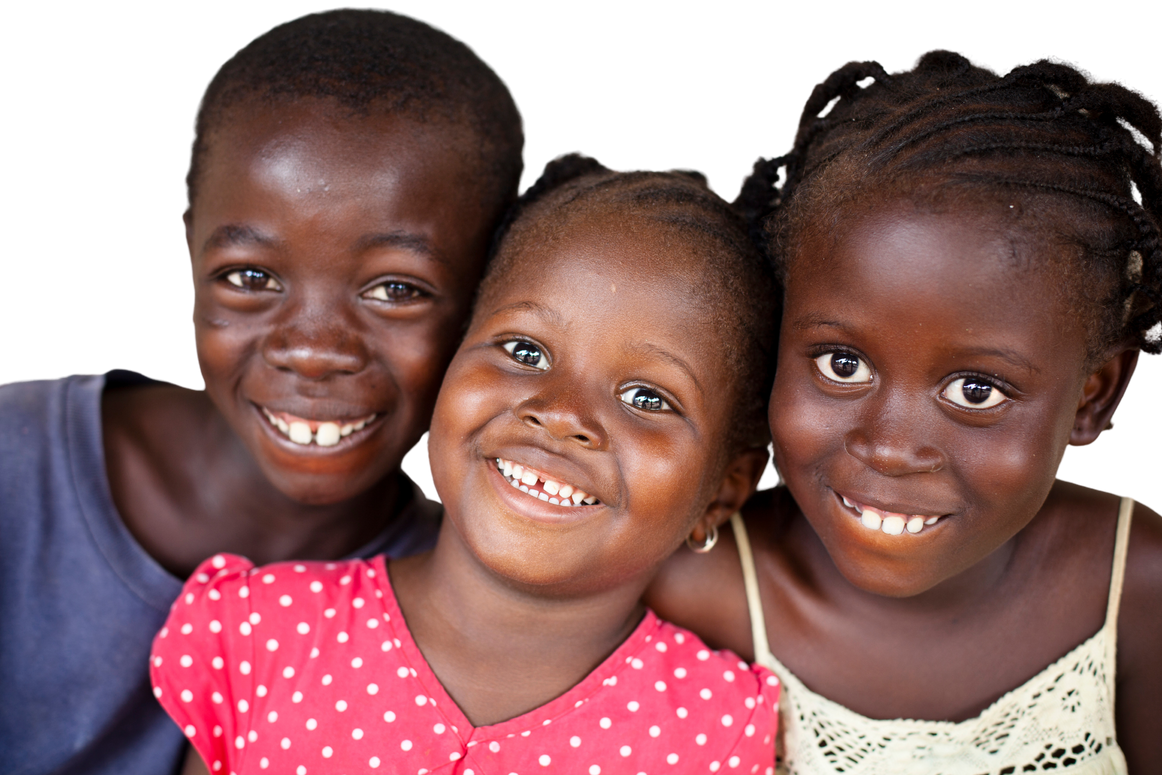 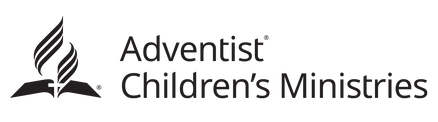 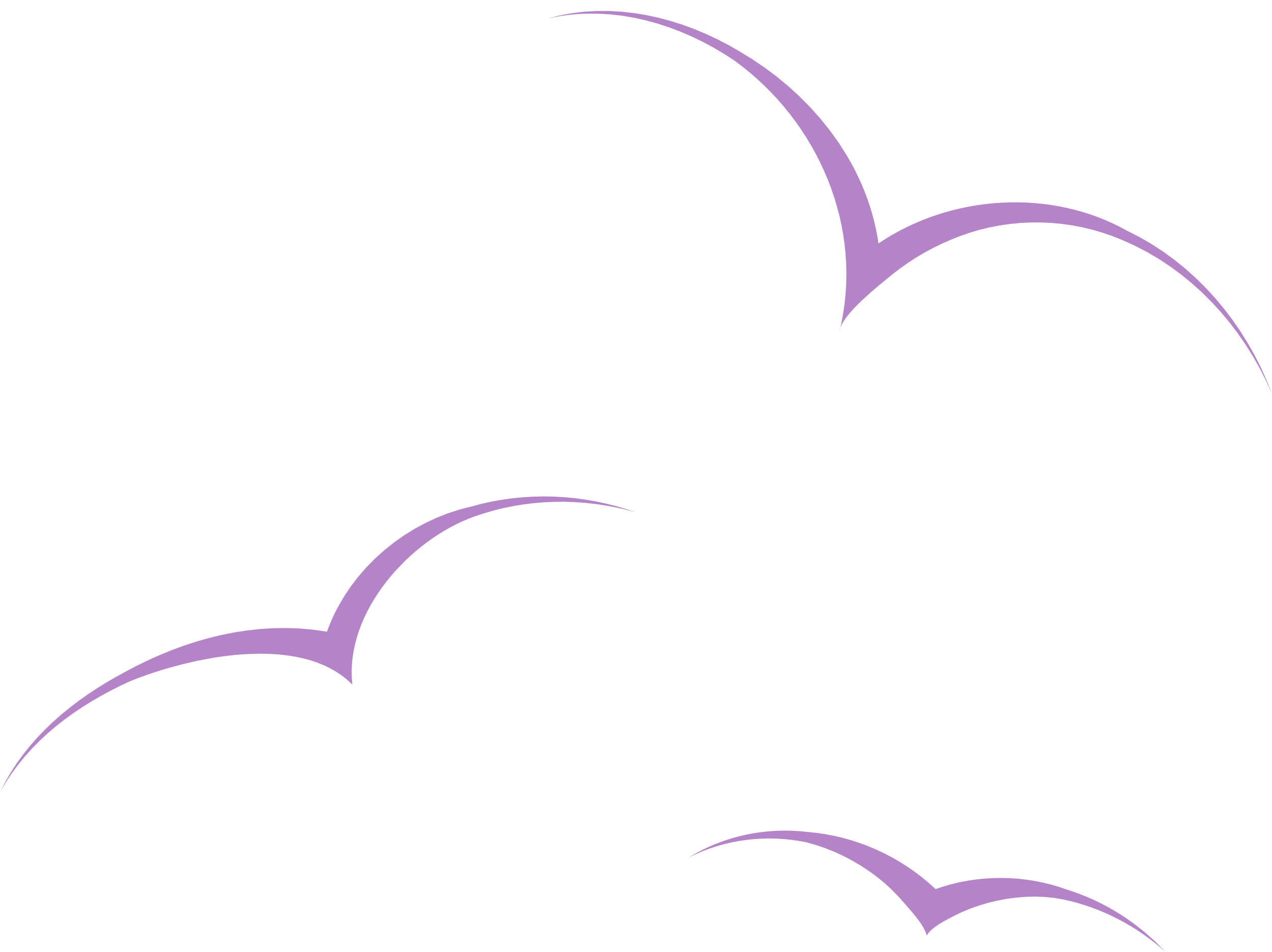 10
DÍAS DE
ORACIÓN
DE VUELTA AL ALTAR
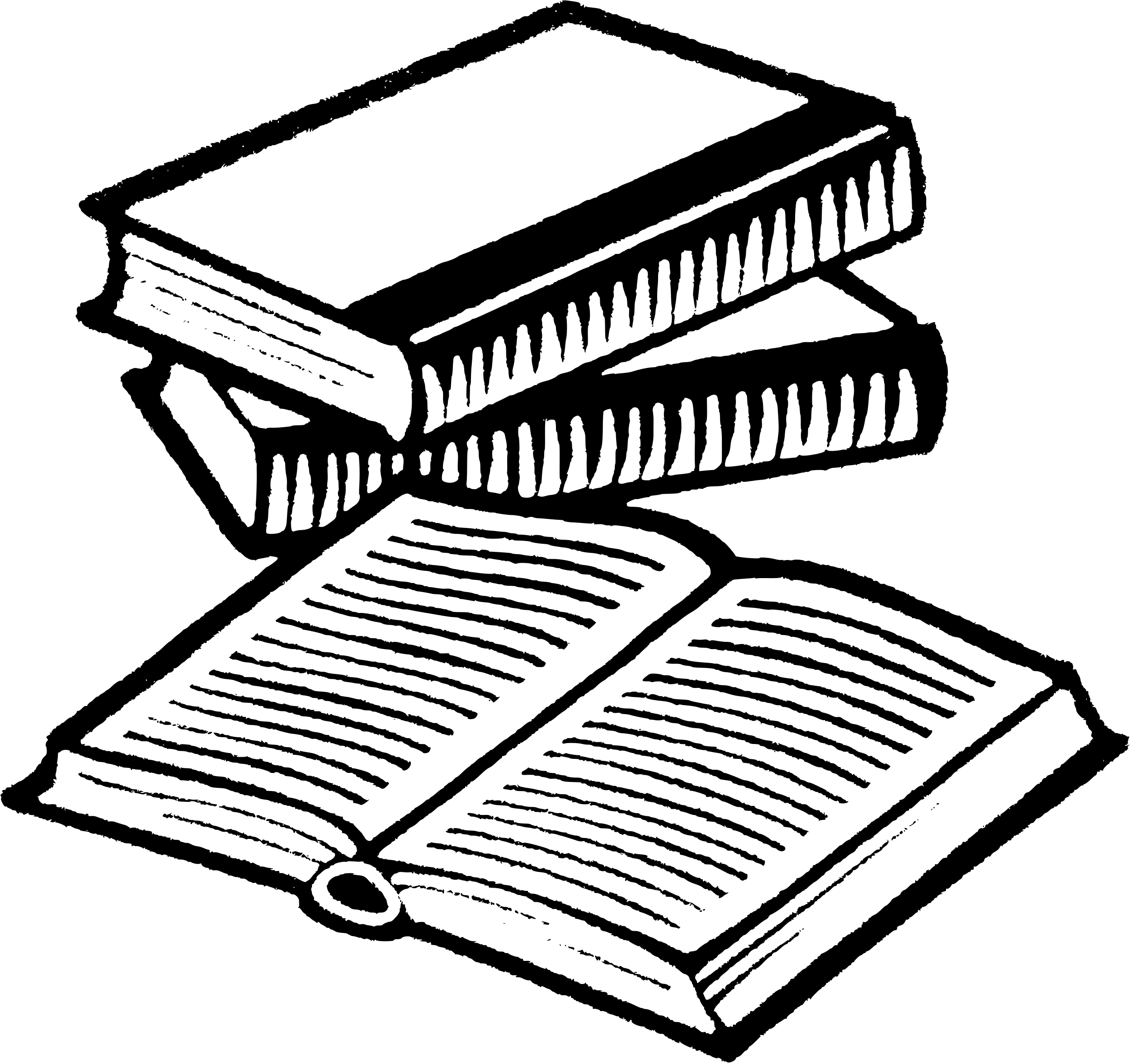 Pensamiento clave
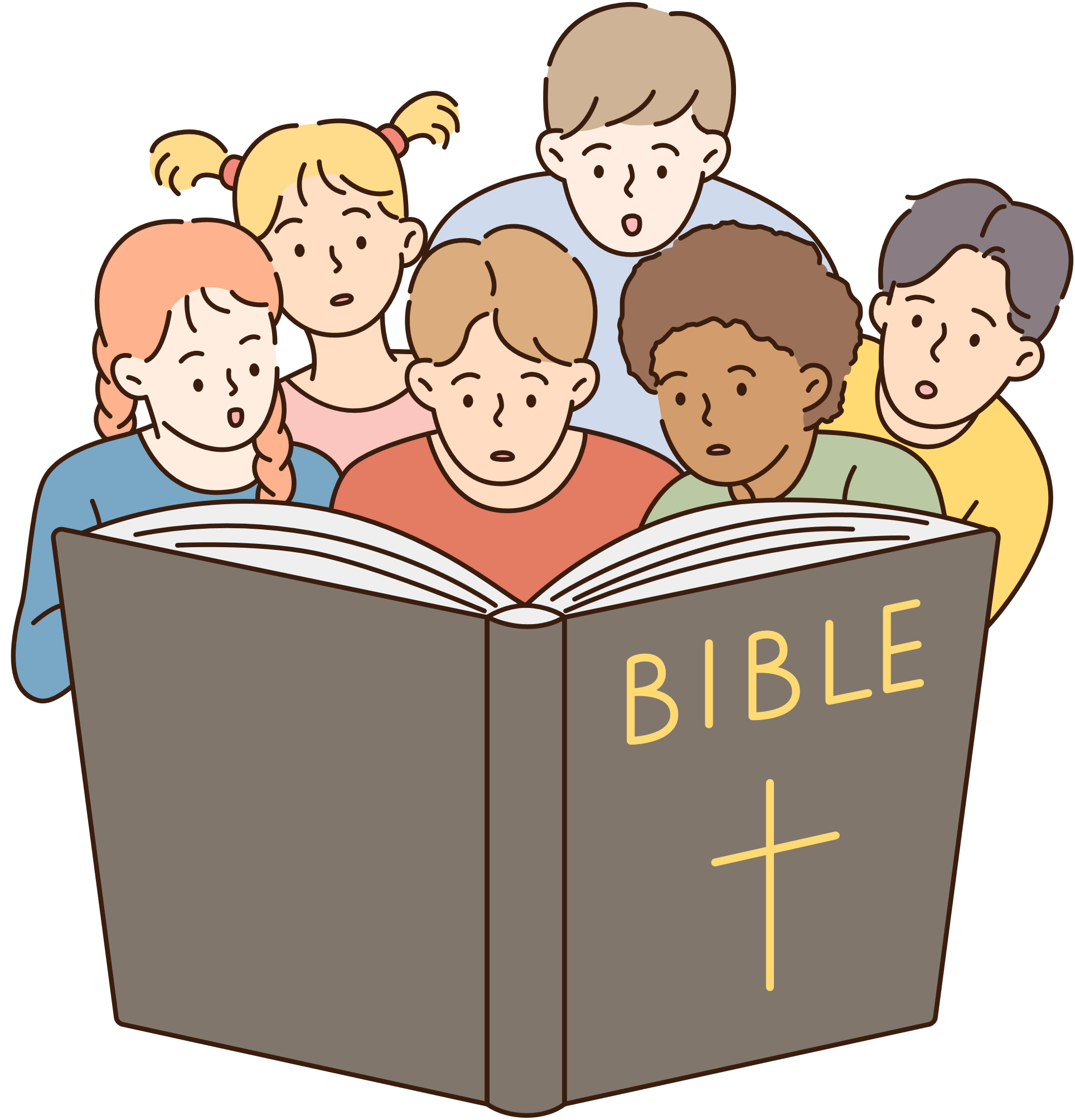 Muchas cosas malas están sucediendo a nuestro alrededor y vemos gente mala que está haciendo cosas malas. Esto sucede cuando no tienen a Dios en sus corazones. Ellos permiten que malos pensamientos llenen sus mentes haciendo cosas que van en contra de las instrucciones de Dios. Nuestras mentes controlan nuestras palabras y acciones. Cuando llenamos nuestras mentes con buenos pensamientos y nos enfocamos en Dios, permitimos que Dios entre en nuestros corazones. Pasando tiempo en alabanza, oracion y leyendo nuestra Biblia y compartiendo Su amor a otros nos mantiene cerca de El. A través de nuestro amor y estilo de vida, la gente puede ver el amor de Dios en nosotros.
La adoración mantiene la mente
Tiempo de oración
Nuestro querido Padre celestial, Rey del Universo. Perdóname por tener malos pensamientos. Ayúdame a partir de hoy a permitirte entrar en mi mente y en mi corazón. Quiero que Tú vivas en mi corazón para que todo lo demás sea secundario. Aleja de mí cualquier cosa que me distraiga de estar contigo. Ayúdame a tomar decisiones correctas y a mantener puro mi corazón. Guárdame y protégeme del maligno. 
En el nombre de Jesús, Amén
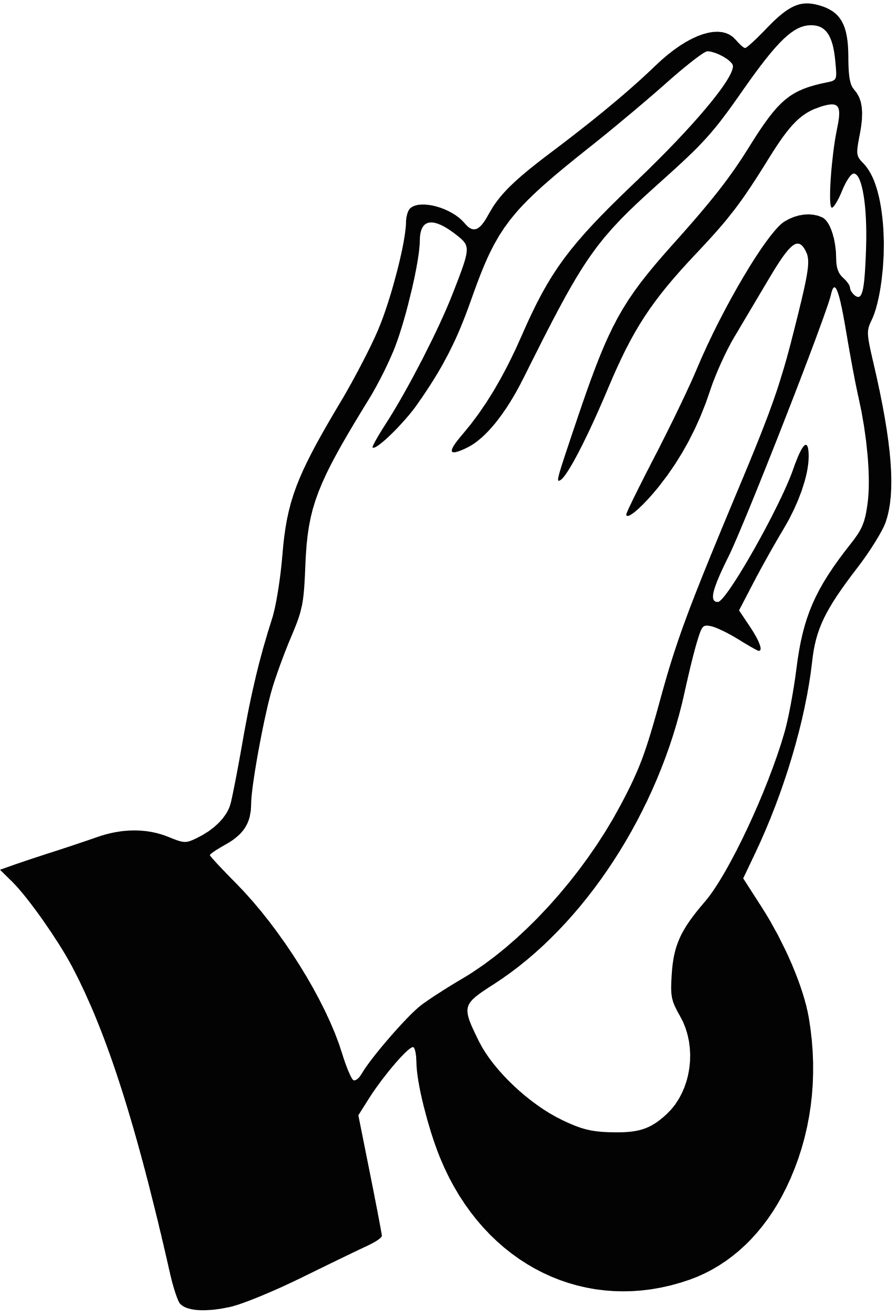 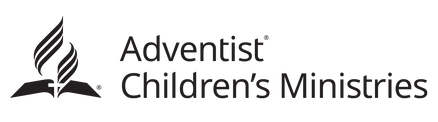 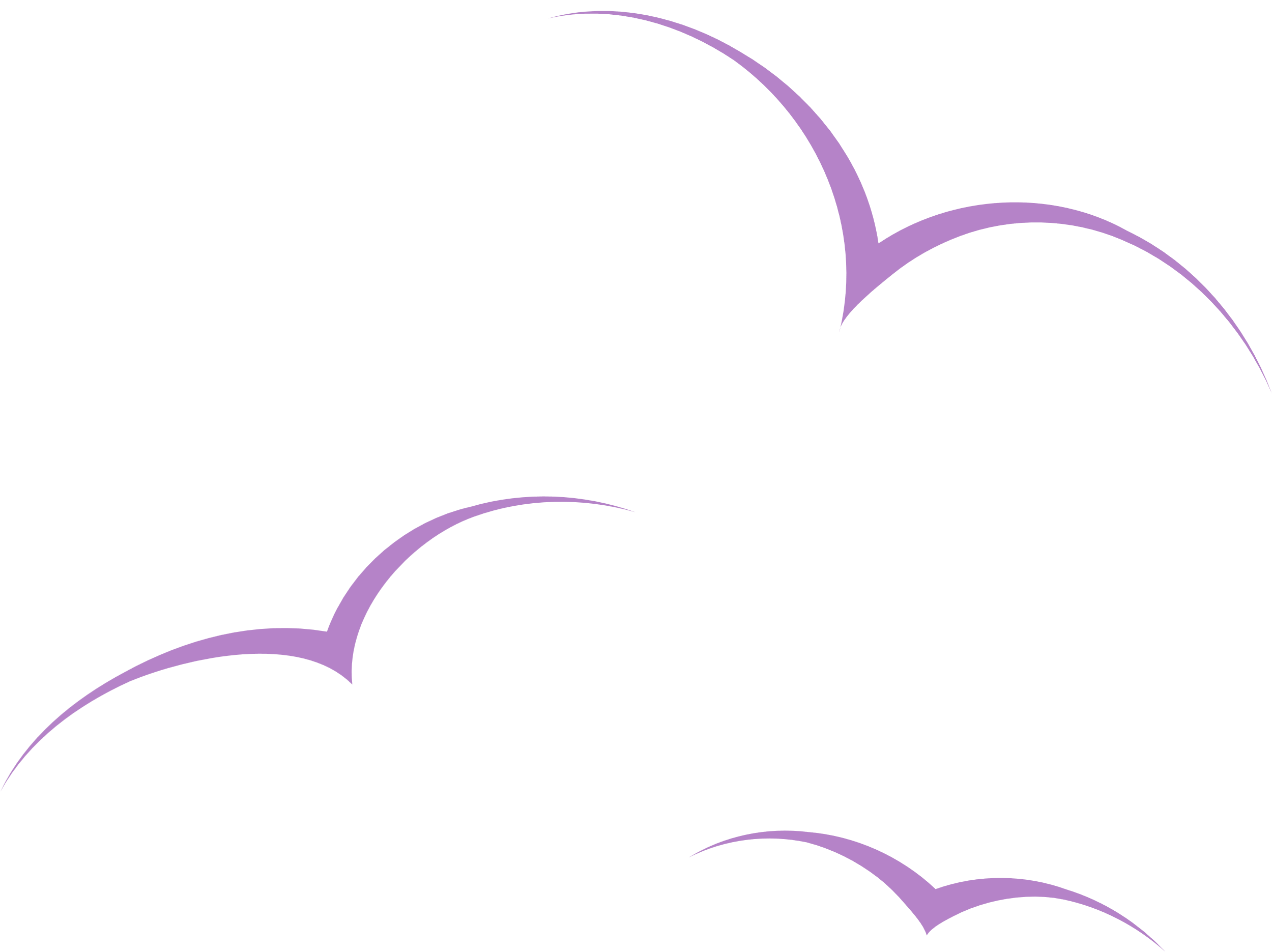 10
DÍAS DE
ORACIÓN
DE VUELTA AL ALTAR
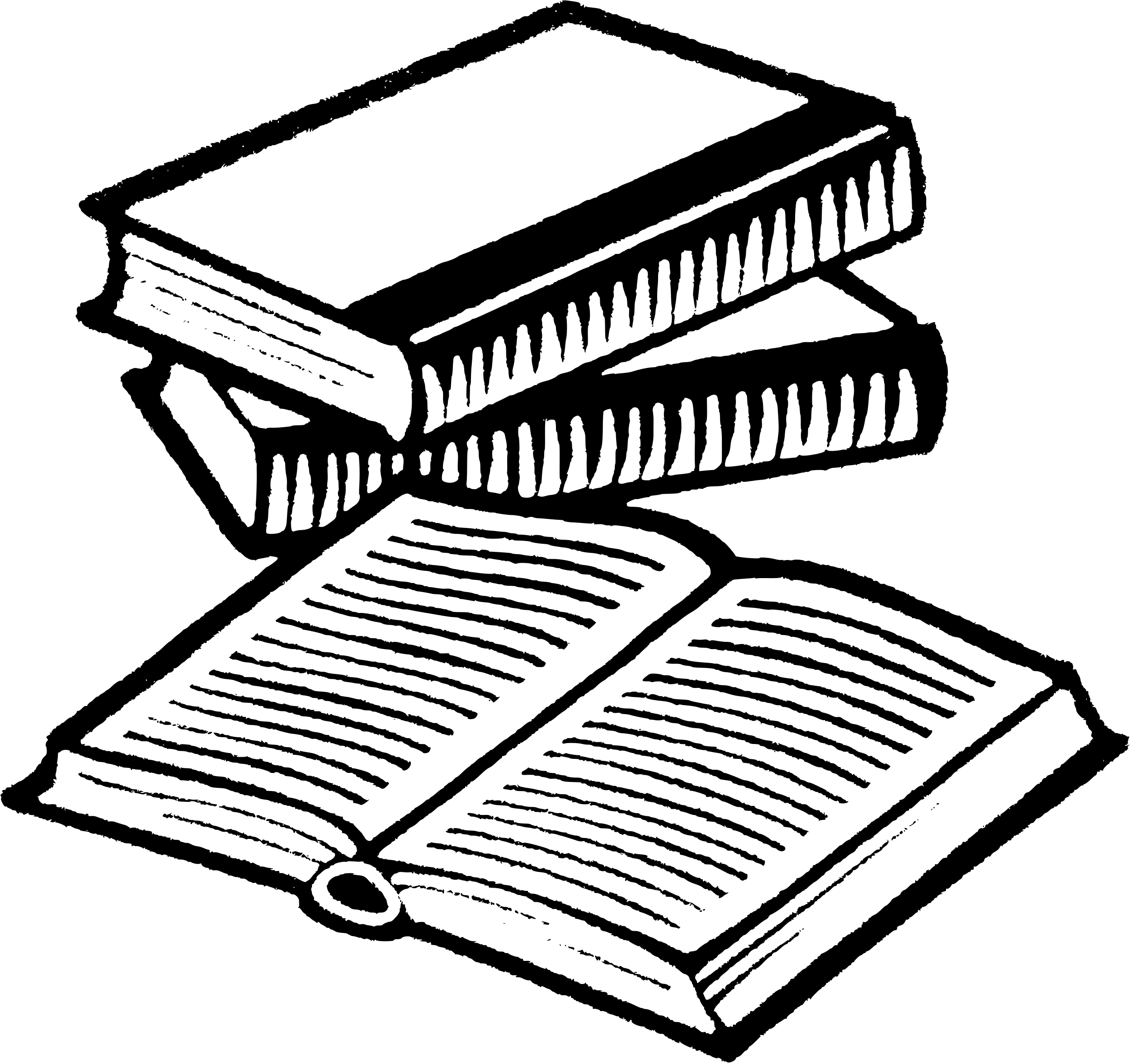 Pensamiento clave
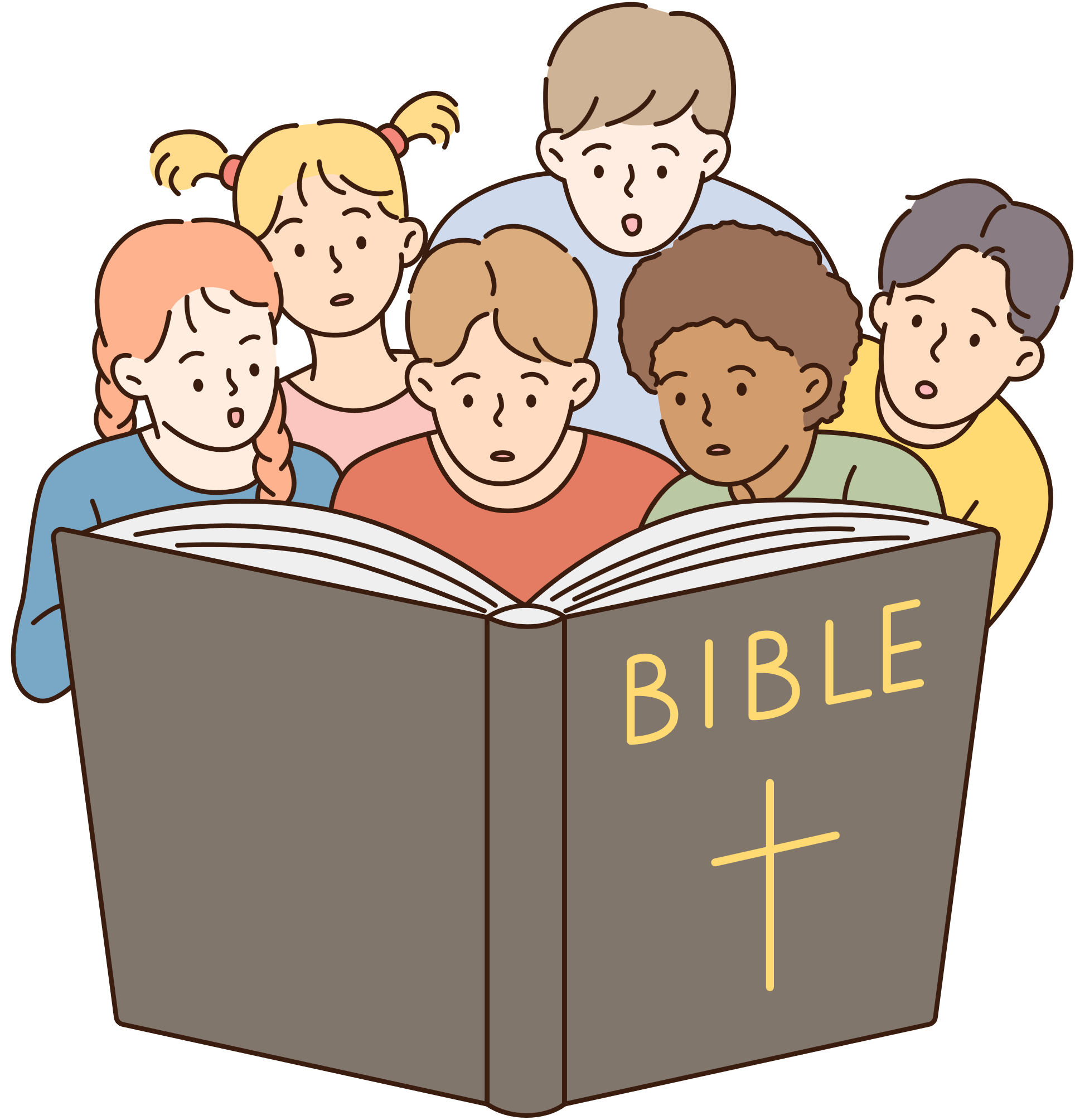 Muchas cosas malas están sucediendo a nuestro alrededor y vemos gente mala que está haciendo cosas malas. Esto sucede cuando no tienen a Dios en sus corazones. Ellos permiten que malos pensamientos llenen sus mentes haciendo cosas que van en contra de las instrucciones de Dios. Nuestras mentes controlan nuestras palabras y acciones. Cuando llenamos nuestras mentes con buenos pensamientos y nos enfocamos en Dios, permitimos que Dios entre en nuestros corazones. Pasando tiempo en alabanza, oracion y leyendo nuestra Biblia y compartiendo Su amor a otros nos mantiene cerca de El. A través de nuestro amor y estilo de vida, la gente puede ver el amor de Dios en nosotros.
La adoración mantiene la mente
Tiempo de oración
Nuestro querido Padre celestial, Rey del Universo. Perdóname por tener malos pensamientos. Ayúdame a partir de hoy a permitirte entrar en mi mente y en mi corazón. Quiero que Tú vivas en mi corazón para que todo lo demás sea secundario. Aleja de mí cualquier cosa que me distraiga de estar contigo. Ayúdame a tomar decisiones correctas y a mantener puro mi corazón. Guárdame y protégeme del maligno. 
En el nombre de Jesús, Amén
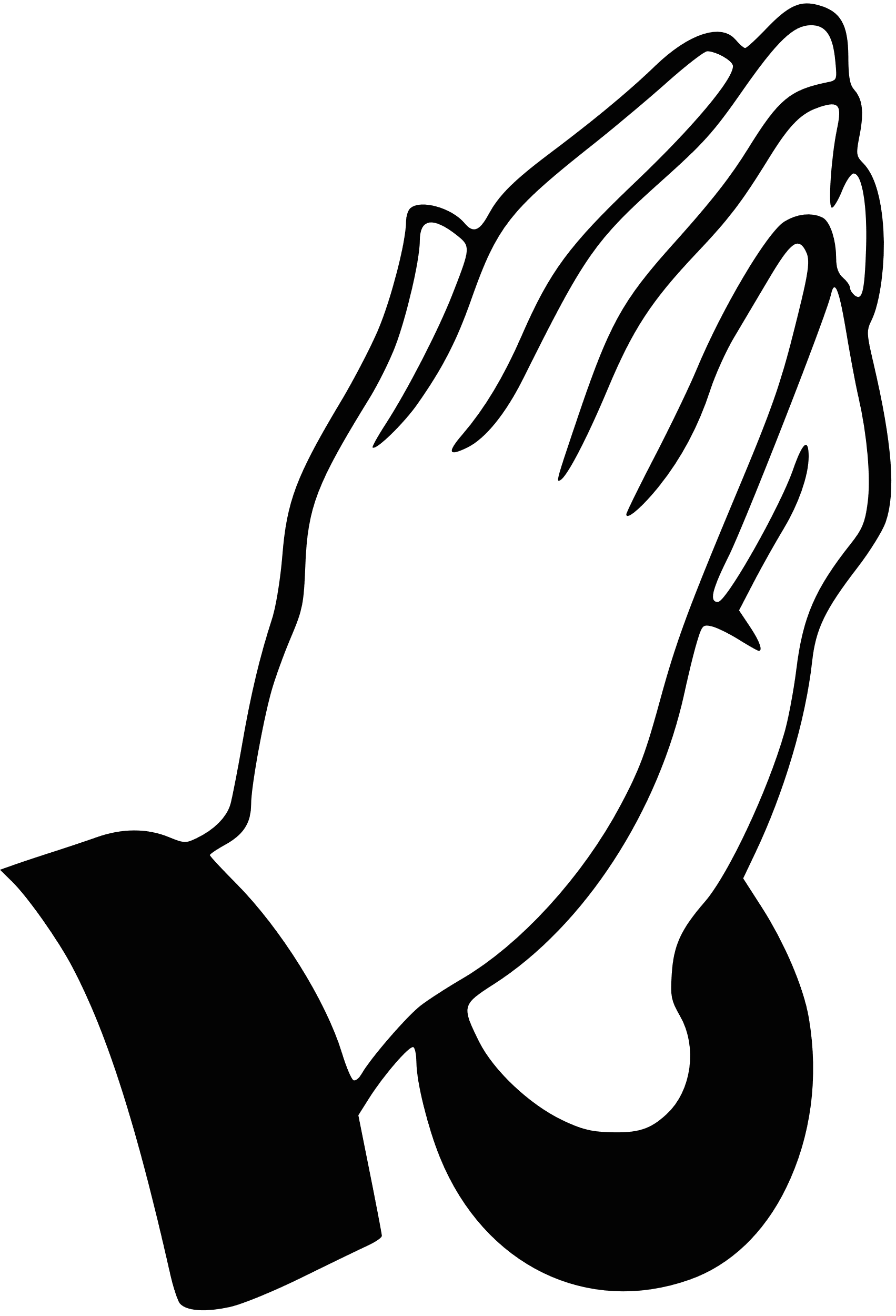 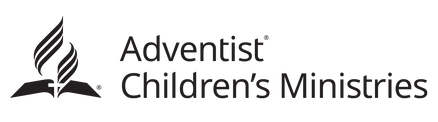 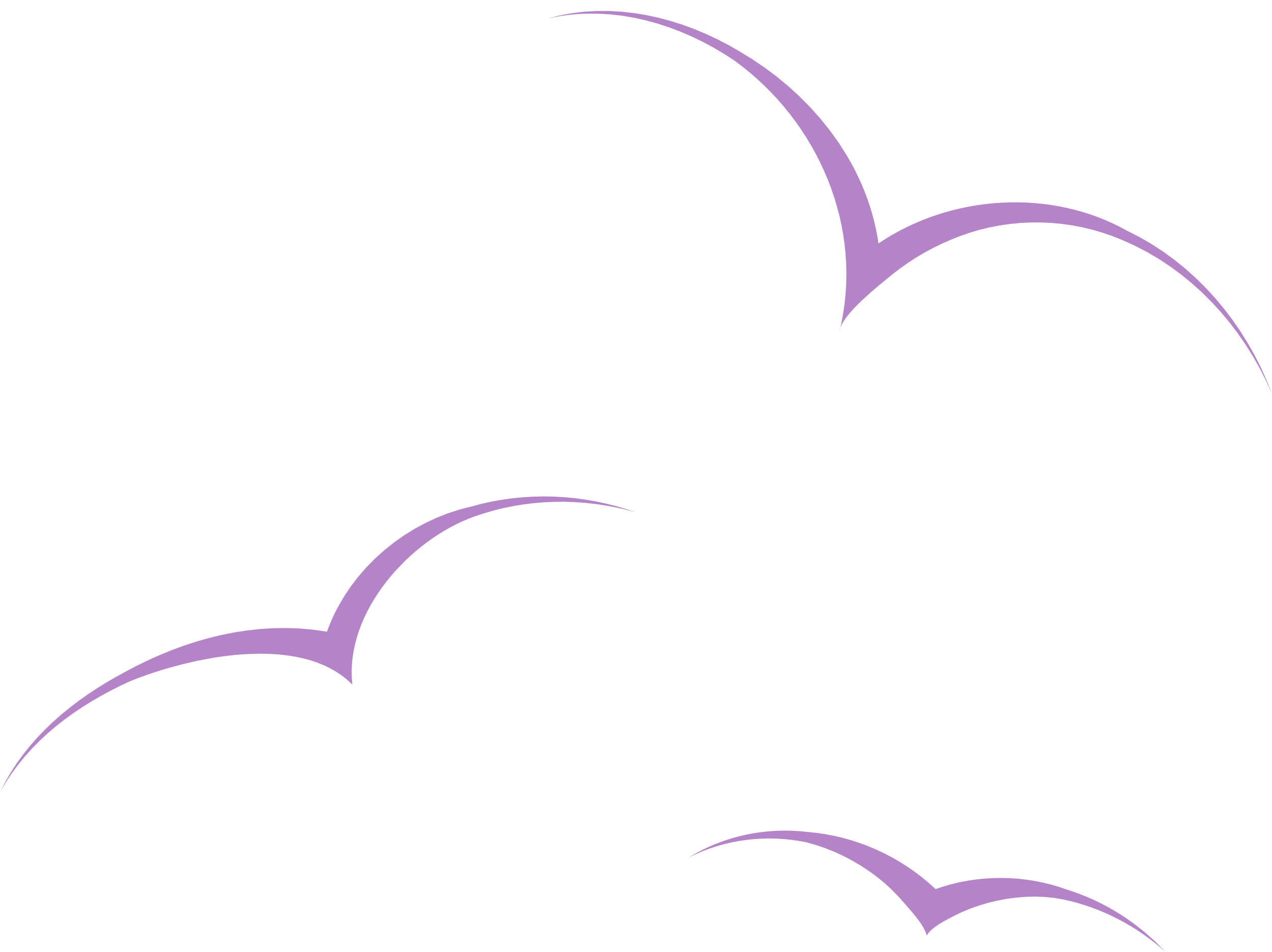 10
DÍAS DE
ORACIÓN
DE VUELTA AL ALTAR
Sugerencia de oración
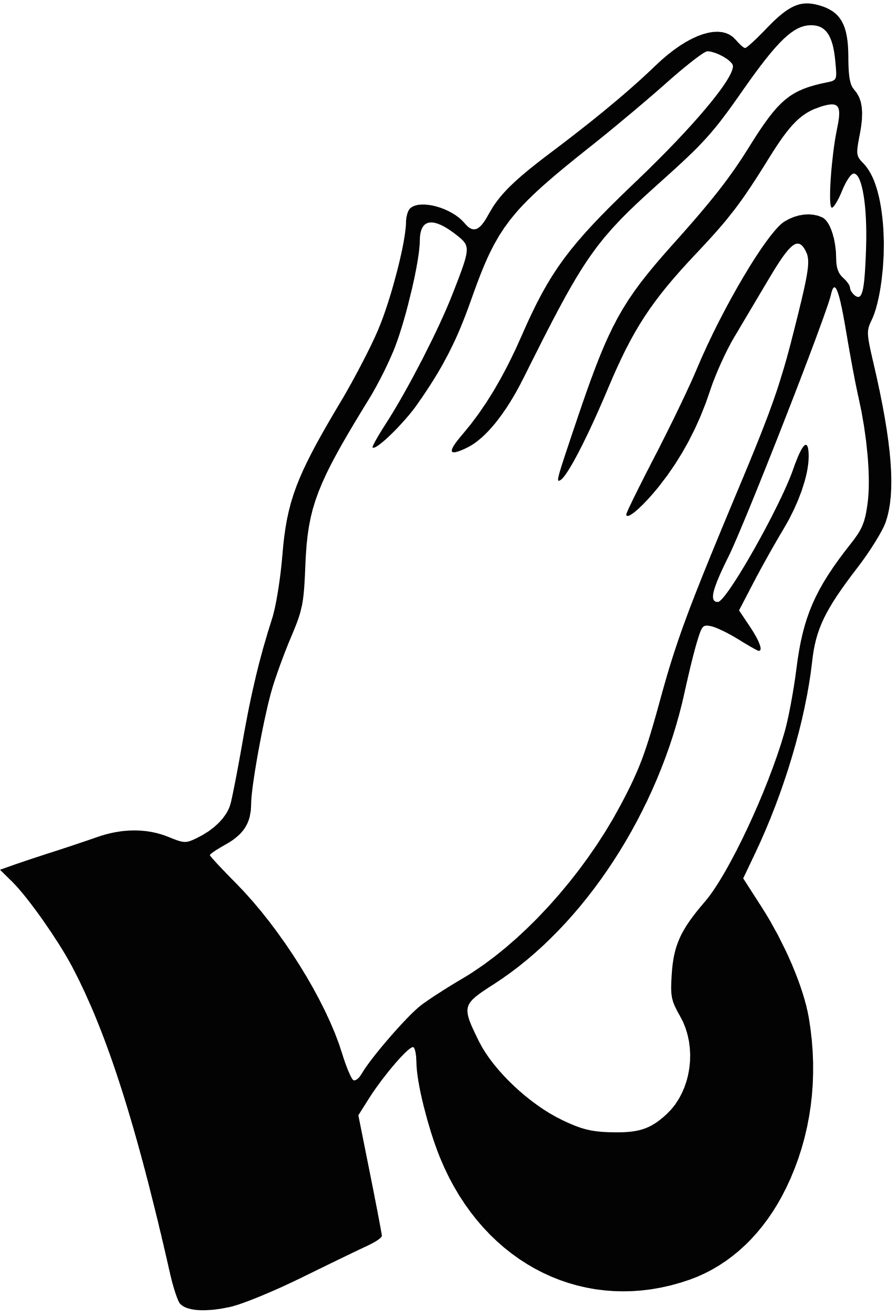 Alabanza y agradecimiento Da gracias por bendiciones específicas y alaba a Dios por su bondad
Confesión Confiesa tus errores y pide perdón a Dios
Guía Pide a Dios sabiduría para tomar decisiones correctas
Iglesia Orar por la Iglesia mundial y por nuestro país
Peticiones Ore por las necesidades de los miembros de la iglesia, familiares y vecinos
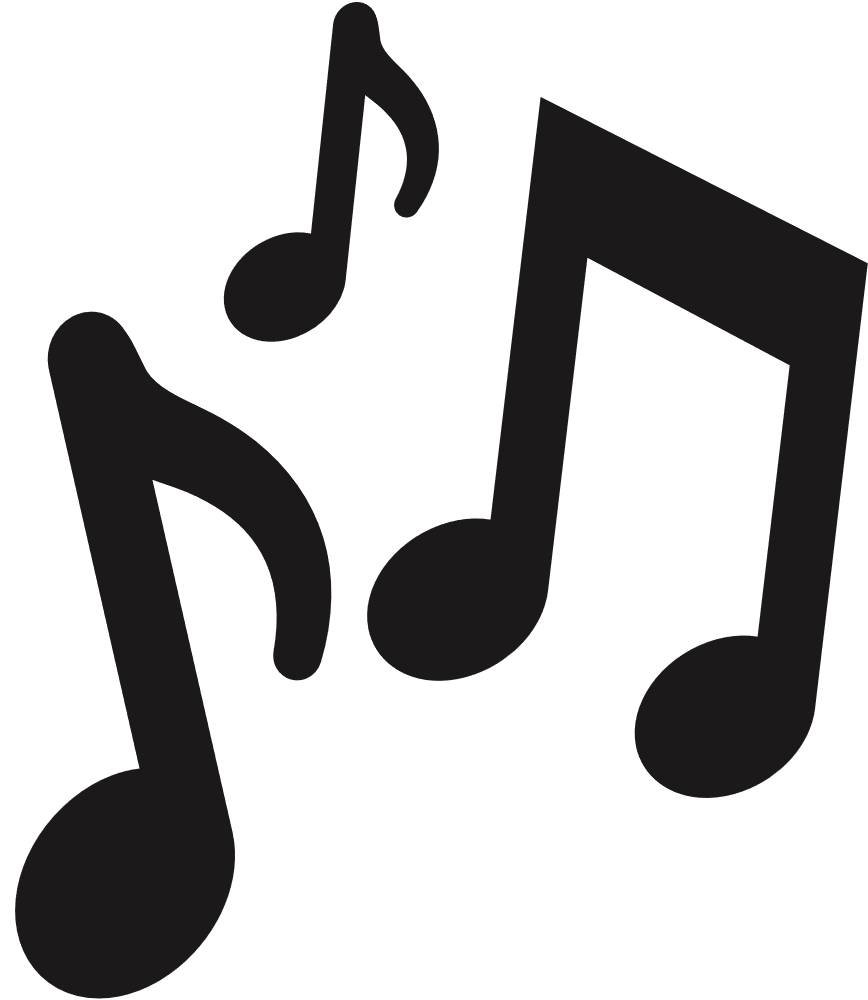 Canta alabanzas
SDAH #311 Quisiera ser como Jesús
SDAH #327 Prefiero a Jesús
Buscad primero
Tú eres mi todo en todo
En mi corazón
Crea en mí un corazón limpio
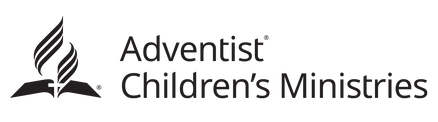